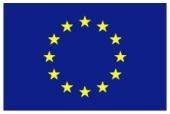 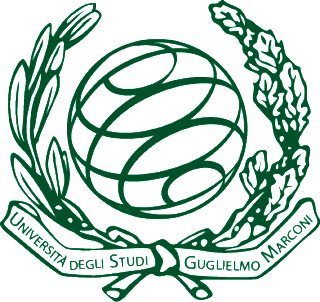 WP7
Project Management
Monica Fasciani 
Università degli Sudi Guglielmo Marconi, Rome, Italy

UNI-TEL second project meeting online 
28-29 September 2021
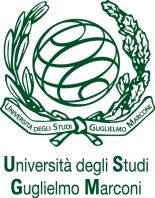 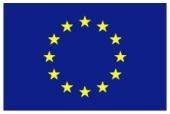 Modernisation and internationalisation of Iranian HEIs via collaborative TEL-based curriculum development in engineering and STEM/UNI-TEL
WP1
Baseline analysis
WP7
36 months 
15/01/2021 – 14/01/2024
WP2
Project management
UNI-TEL training path development
70%
15%
0%
02
02
Project structure
UNITEL
WP3
WP6
0%
UNI-TEL training delivery
Dissemination and exploitation
0%
10%
0%
WP5
WP4
Quality assurance and evaluation
UNI-TEL curriculum modernisation
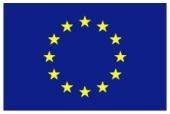 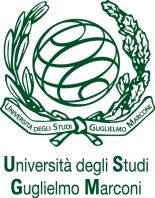 Modernisation and internationalisation of Iranian HEIs via collaborative TEL-based curriculum development in engineering and STEM/UNI-TEL
WP1 Baseline analysis 

Dev. 1.1 Comparative analysis (State of the Art of HEIs in Engineering and STEM studies)
Dev 1.2 Guidelines for modernising HEIs engineering and STEM studies curriculum integrating new pedagogical and digital learning approaches 
Dev 1.3 Roadmap on industry-relevant Skills and competences 

Leader: SUT and UTU
WP2 UNI-TEL training path development 
Dev. 2.1 UNI-TEL training path 
Dev. 2.2 UNI-TEL e-course
Dev 2.3 UNI-TEL virtual environment







Leader : UTU, PRISMA, SUT
70%
0%
Sep 2021
Mar  2022
Jan 
2021
Sep 
2021
3
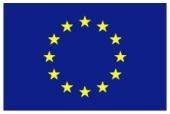 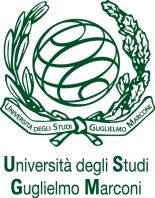 Modernisation and internationalisation of Iranian HEIs via collaborative TEL-based curriculum development in engineering and STEM/UNI-TEL
WP4 UNI-TEL curriculum modernisation -
Dev. 4.1 Modernised curricula
Dev 4.2 Modernised curricula - piloting report





Leader: USGM, TU
WP3 UNI-TEL training delivery 

Dev. 3.1 UNI-TEL training delivery report 







Leader: PRISMA, USB
0%
0%
Jul 2022
Nov 2023
Nov 
2021
Jul 
2022
4
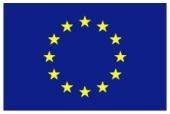 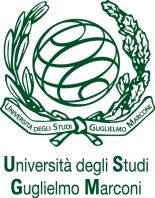 Modernisation and internationalisation of Iranian HEIs via collaborative TEL-based curriculum development in engineering and STEM/UNI-TEL
WP6 DISSEMINATION AND EXPLOITATION 
Dev. 6.1 Valorisation plan
Dev. 6.2 UNI-TEL Website
Dev. 6.3 Paper products (brochure (B), poster (Po), papers)
Dev. 6.4 E-newsletter (3 per year)
Dev. 6.5 Final International Conference
Dev. 6.6 First national exploitation event
Dev. 6.7 Second national exploitation event
Dev. 6.8 Exploitation Agreement

Leader: SU, USGM
WP5 QUALITY ASSURANCE AND EVALUATION

Dev. 5.1 Evaluation plan
Dev. 5.2 Quality report for the project management
Dev. 5.3 Quality report for the products
Dev. 5.4 Final Evaluation Report



Leader: Uab, SCU
0%
0%
Jul 2022
Nov 2023
Nov 
2021
Jul 
2022
5
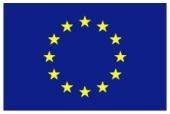 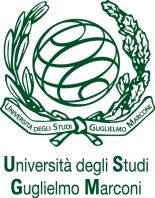 Modernisation and internationalisation of Iranian HEIs via collaborative TEL-based curriculum development in engineering and STEM/UNI-TEL
Project Management Structure
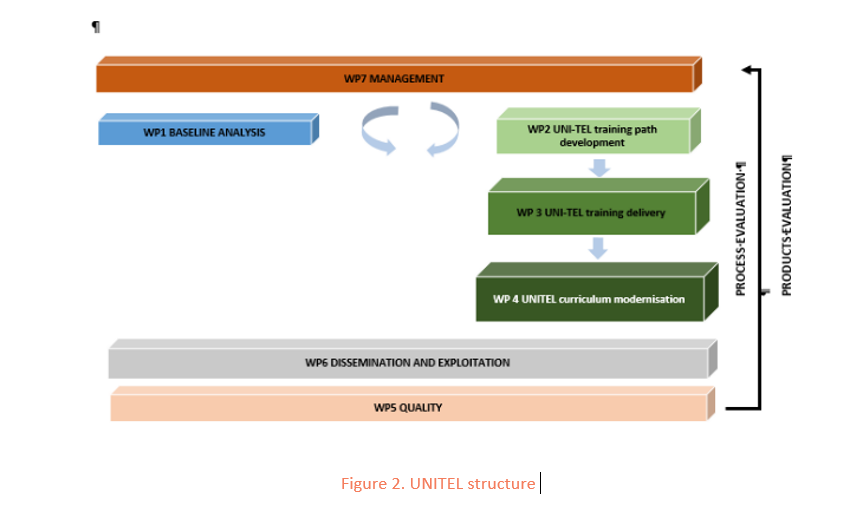 0%
0%
Jul 2022
Nov 2023
Nov 
2021
Jul 
2022
6
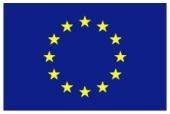 Modernisation and internationalisation of Iranian HEIs via collaborative TEL-based curriculum development in engineering and STEM/UNI-TEL
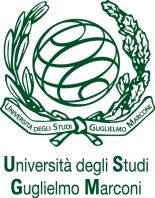 Rules and regulations
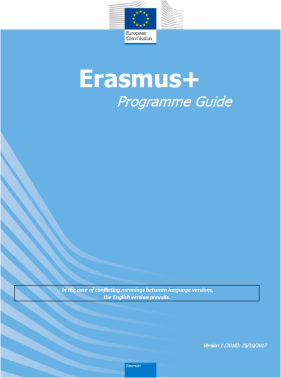 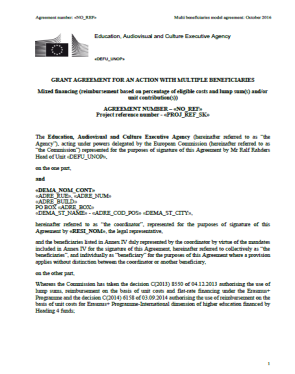 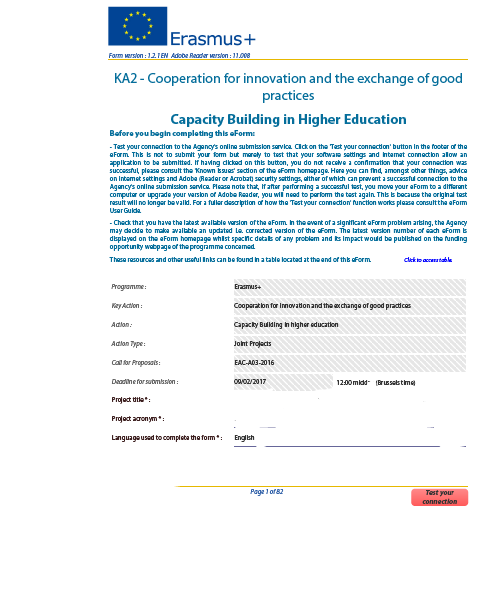 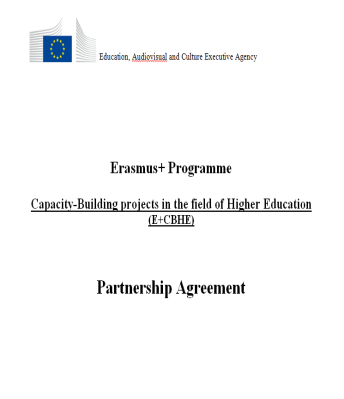 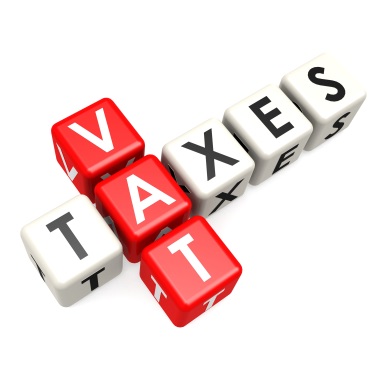 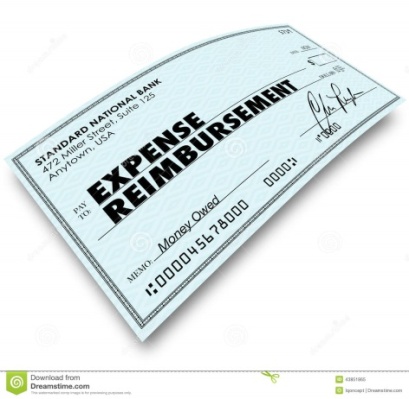 7
[Speaker Notes: Basically, you will have to work and comply with three different sets of rules, regulations, requirements, practices:
Those of the EC and E+ CBHE action
Those of the countries where your activities will be implemented
Those of the partner institutions and the institutions your project targets

In order to ensure you do so, you will have to design you own set or regulations and you own working arrangements under a Partnership Agreement that
constitutes a mandatory requirement for CBHE projects and that
similarly to the mandates constitutes a legally binding document among beneficiaries]
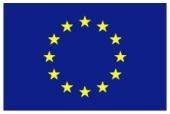 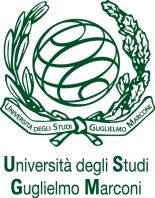 Modernisation and internationalisation of Iranian HEIs via collaborative TEL-based curriculum development in engineering and STEM/UNI-TEL
Obligations and responsibilities
OFFICIAL DOCUMENTS
Grant Agreement (n. 617496-EPP-1-2020-1-IT-EPPKA2-CBHE-JP) + Annexes
UNITEL Partnership Agreement between Coordinator and Partners
MONITORING TOOLS
UNI-TEL Project Handbook+ Annexes (Deliverable N. 7.1)
Work Plan (GANTT) to be periodically updated
LINKS
Google DRIVE 

EACEA beneficiary space: https://https://eacea.ec.europa.eu/erasmus-plus/beneficiaries-space/capacity-building-in-field-higher-education-2020_en
Internal working arrangements
8
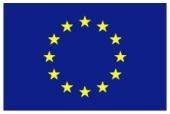 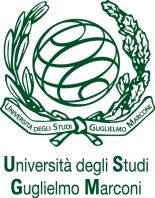 Modernisation and internationalisation of Iranian HEIs via collaborative TEL-based curriculum development in engineering and STEM/UNI-TEL
Obligations and responsibilities
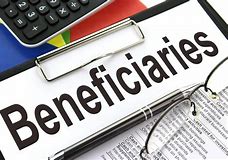 Grant Agreement – Legal Provisions
Role and obligations of the Beneficiaries
Multi-beneficiary Grant Agreement 
Mandates: contractual link between EACEA and all beneficiaries

All beneficiaries are jointly responsible 

In case of audits, checks or evaluation in their premises
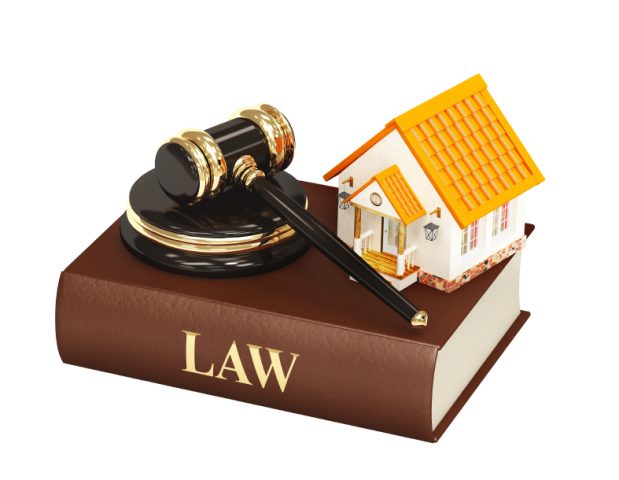 9
[Speaker Notes: Let's start with the G.A

Importance of the notion of multi-beneficiary GA

All beneficiaries are jointly responsible for carrying out the project in accordance with the GA and have the same obligations. They are also jointly responsible in case part of the grant must be recovered, or if they are audited in their premises.

Only organisations can be beneficiaries (art 23 of the Erasmus+ Regulation)

From a contractual point of view, there are no more responsibilities for Partner Country beneficiaries than for Programme Country Beneficiaries, however from the operational point of view and for what concerns the quality and impact of the project, they have more responsibilities that their European partners.]
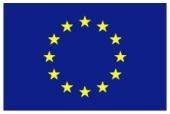 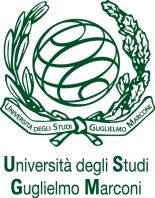 Modernisation and internationalisation of Iranian HEIs via collaborative TEL-based curriculum development in engineering and STEM/UNI-TEL
Partnership agreement (Art. I.10.5)
Objectives: 
Formalise internal project and grant management procedures
Institutional commitment to the project
Partnership conflict resolution

Guidelines available on Agency website
Negotiated with partners
Signed by Legal Rep. – 3 copies
Joint or Bilateral –HYBRID PA
Scanned copies to be submitted to EACEA at the latest 6 months after signature of G.A.
[Speaker Notes: Mandatory + must be signed at the latest 6 months after the signature of the grant agreement
Guidelines available on Agency website (should be adapted to the needs of the Partnership)
Joint parternship (one doc signed by all partners) is recommended  because it is more transparent
Should be drafted in the working language of the consortium (and hopefully translated in the national language of the participating organisations)]
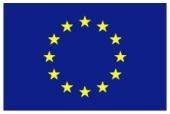 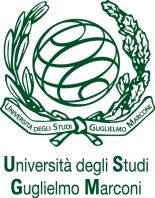 Modernisation and internationalisation of Iranian HEIs via collaborative TEL-based curriculum development in engineering and STEM/UNI-TEL
Partnership agreement (Art. I.10.5)
1 PA with EU partners 
Payments as described during the kick off 
Institutional bank account 

2 PA with IR partners 
Payments revised and increased based on specific condition 
Payment to Condor 
Disbursement to each IR partner in person 
Signed by Legal Rep. – 3 copies
Scanned copies to be submitted to EACEA at the latest 6 months after signature of G.A.
[Speaker Notes: Mandatory + must be signed at the latest 6 months after the signature of the grant agreement
Guidelines available on Agency website (should be adapted to the needs of the Partnership)
Joint parternship (one doc signed by all partners) is recommended  because it is more transparent
Should be drafted in the working language of the consortium (and hopefully translated in the national language of the participating organisations)]
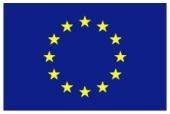 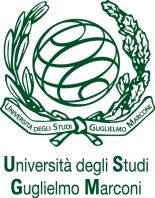 Modernisation and internationalisation of Iranian HEIs via collaborative TEL-based curriculum development in engineering and STEM/UNI-TEL
Reporting: EACEA reporting
Two formal Periodic Reports must be submitted to the European Commission including:
Technical Implementation Report
Financial Statements

M21  M22

at the concluding stage of the project (M36)  2 months after UNITEL end
References: 
Grant Agreement Art I.4.1 + Annex V

Tools: https://eacea.ec.europa.eu/erasmus-plus/beneficiaries-space/capacity-building-in-field-higher-education-2020_en
Section: REPORTING
When?
12
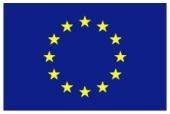 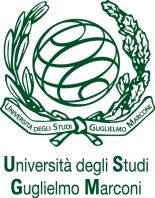 Modernisation and internationalisation of Iranian HEIs via collaborative TEL-based curriculum development in engineering and STEM/UNI-TEL
1st internal reporting
3rd internal reporting
January 
2024
M36
September 2022
M21
November 2021
 M10
April 2023
M28
Final report to EACEA
Instructions & templates 
for internal reporting:
Management Handbook
Interim report for the EACEA and 2nd internal reporting
13
[Speaker Notes: TEMPLATES TO BE PROVIDED BY MID MARCH ON DRIVE. Each partner must fill in the document but the WP leader will have the task to provide an overview of their wP]
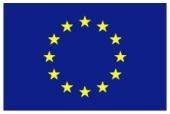 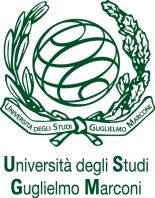 Modernisation and internationalisation of Iranian HEIs via collaborative TEL-based curriculum development in engineering and STEM/UNI-TEL
UNITEL Project Handbook
UNITEL Project Handbook 
Internal guidelines for project management
Delivery date: Mid March 2021 – USGM

Key project information 
Table of results/deliverables: roles & deadlines
Communication rules among the partners
Reporting obligations & deadlines
Financial Management
Annexes: reporting tools, project templates (deliverable template + PPT template), VAT certificate
14
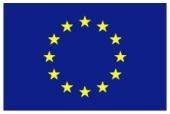 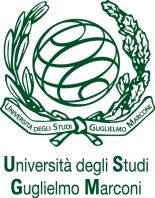 Modernisation and internationalisation of Iranian HEIs via collaborative TEL-based curriculum development in engineering and STEM/UNI-TEL
UNITEL project meetings
Meetings allow partners to discuss and review project management, progress and achievement of results and future tasks. 
Kick-off in online, 01-02 February 2021, USGM online 
Project meeting in Turku, Finland (M7), hosted by P2 online 
Project meeting in Isfahan, Iran (M13), hosted by P8
Project meeting in Qazvin, Iran (M18), hosted by P5
Project meeting in Ahvaz, Iran (M24), hosted by P10
Project meeting in Shiraz, Iran (M28), hosted by P7
Final meeting in Tehran, Iran (M35), hosted by P9

Different virtual meetings will be scheduled between plenary meetings in order to better oversee project deadlines ensuring effectiveness and efficiency of resources and time.
15
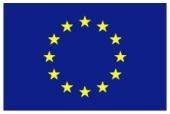 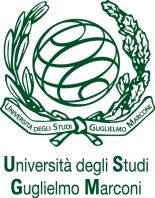 Modernisation and internationalisation of Iranian HEIs via collaborative TEL-based curriculum development in engineering and STEM/UNI-TEL
UNITEL project meetings protocol
All partners are expected to be represented by at least 1 person (PM).
Dates will be selected so that everyone can participate.
Coordinator chairs meetings and is responsible for the agenda to be shared with partners at least 3 weeks before the meeting. 
Partners can propose any agenda items at latest 2 weeks before the meeting.
Minutes will be sent to all the partners within 2 weeks of the meeting date – each host will organise minutes taking. 
The host will assist the travelling partners with travel information.
The host will organize logistics for the meeting
All partners pay their own travel and subsistence costs for the meetings.
16
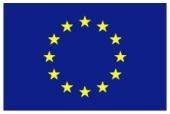 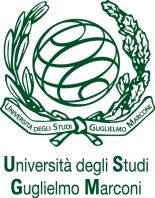 Modernisation and internationalisation of Iranian HEIs via collaborative TEL-based curriculum development in engineering and STEM/UNI-TEL
UNITEL study visits
Foreseen study visits:

M9 – October 2021 Turku 

M13 – February 2022 Rome


To be moved February/March 2022
17
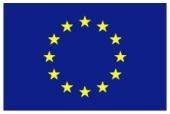 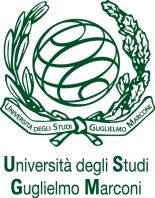 Modernisation and internationalisation of Iranian HEIs via collaborative TEL-based curriculum development in engineering and STEM/UNI-TEL
Steering Committee meeting 
October/November 2021
Strategy on the management of time-cost
Revise action plan timing
[Speaker Notes: Internal decision-making and control committee led by USGM and composed of 1 manager from each partner organisation.
Main functions 
Supervise project activities
Guarantee high level of quality of results achieved 
Take the main decisions regarding the project activities 
Resolve any possible contrasts 
Provide strategic inputs to the project for liaisons with external entities and dissemination and exploitation strategy]
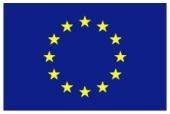 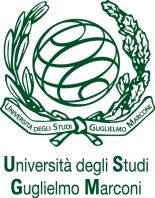 Modernisation and internationalisation of Iranian HEIs via collaborative TEL-based curriculum development in engineering and STEM/UNI-TEL
GOOD IMPLEMENTATION OF PROJECT
Do important changes without consultation with coordinator
Respect deadlines
Take financial initiatives without authorization
Reply to e-mails
Communicate directly with project coordinator
Delay the purchase of equipment
Do not think this is just an institutional project – share info
Do not be afraid to ask
[Speaker Notes: Internal decision-making and control committee led by USGM and composed of 1 manager from each partner organisation.
Main functions 
Supervise project activities
Guarantee high level of quality of results achieved 
Take the main decisions regarding the project activities 
Resolve any possible contrasts 
Provide strategic inputs to the project for liaisons with external entities and dissemination and exploitation strategy]
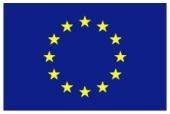 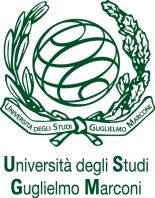 Modernisation and internationalisation of Iranian HEIs via collaborative TEL-based curriculum development in engineering and STEM/UNI-TEL
Staff involved in WP7
MONICA FASCIANI
m.fasciani@unimarconi.it  

ILARIA REGGIANI
i.reggiani@unimarconi.it

RENZO LINSALATA
r.linsalata@unimarconi.it
20
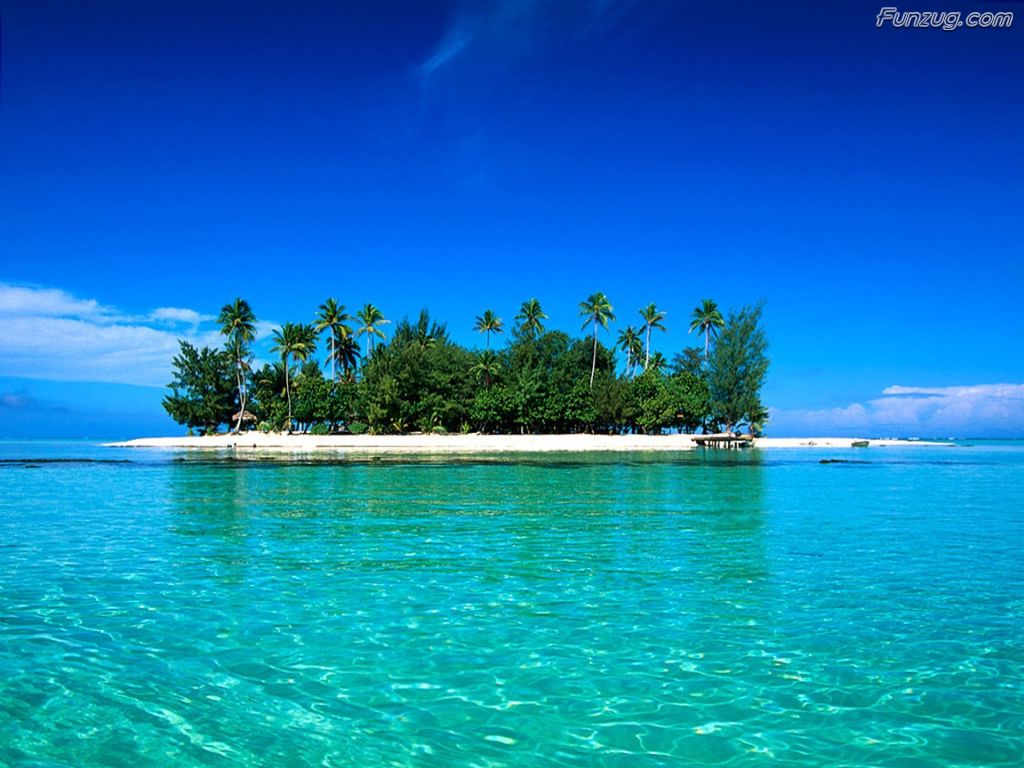 NO PARTNER IS AN ISLAND
21
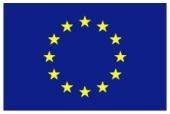 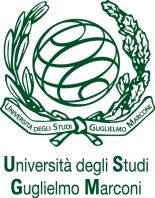 Modernisation and internationalisation of Iranian HEIs via collaborative TEL-based curriculum development in engineering and STEM/UNI-TEL
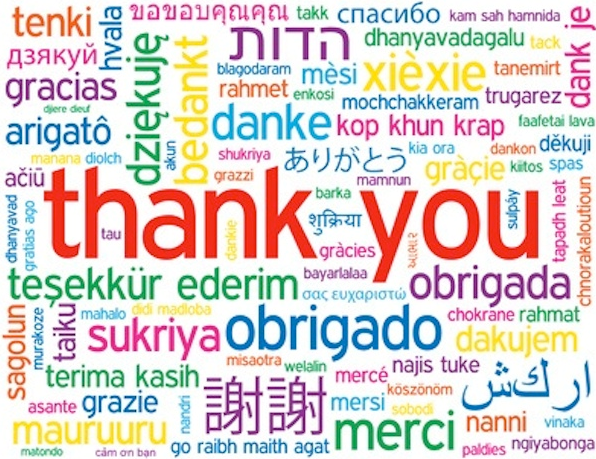 22